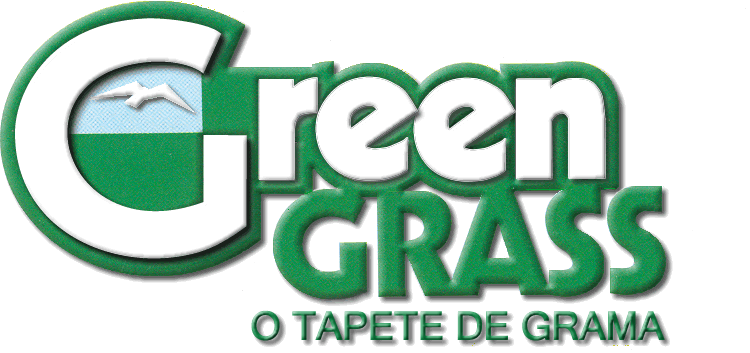 “A Importância de um Tapete Verde no Paisagismo”.
Raul Cânovas
 e 
Ernesto Henriques
Junho de 2019
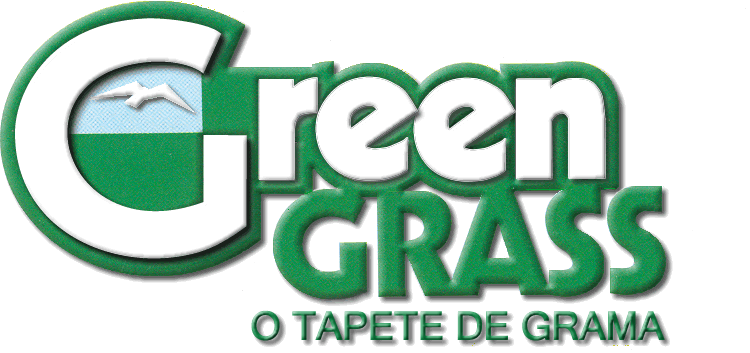 GRAMADOS:

       Cobertura vegetal que protege o solo e permite uma maior infiltração de água no solo, ajuda no controle da erosão, diminui a temperatura ambiente, enriquece a atmosfera com oxigênio através da fotossíntese, reduz o barulho ambiente, ajuda na purificação do ar e agrega beleza a paisagem.
       Dentro destas funções, vamos aqui explorar e apresentar o seu apelo paisagístico e levar em consideração as facilidades de manutenção, que de certa forma pode se traduzir em custos menores.
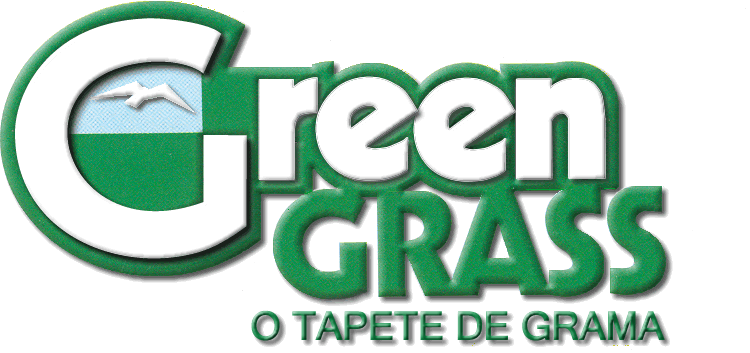 GRAMAS CULTIVADAS:

1 – São Carlos: 

Grama de folha larga, estolonífera com as seguintes características: 
Excelente tolerância ao sombreamento.
Excelente tolerância a temperaturas baixas.
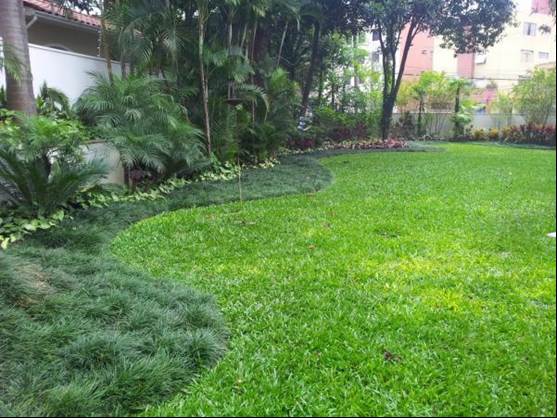 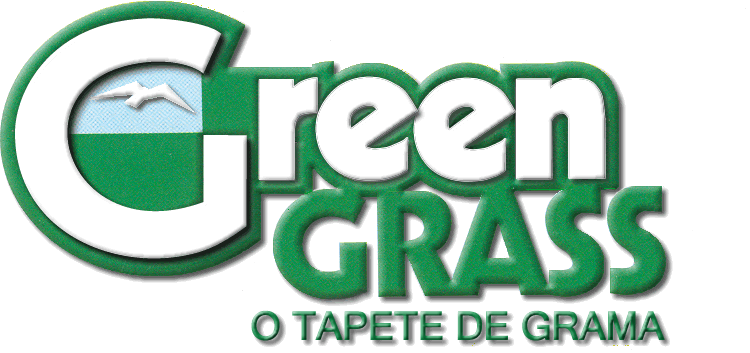 2 – Esmeralda

Grama de folhas médias, estolonífera e rizomatosa, com as seguintes características: 
Boa tolerância ao pisoteio.
Excelente para o controle da erosão.
Pouco exigente em fertilidade do solo.
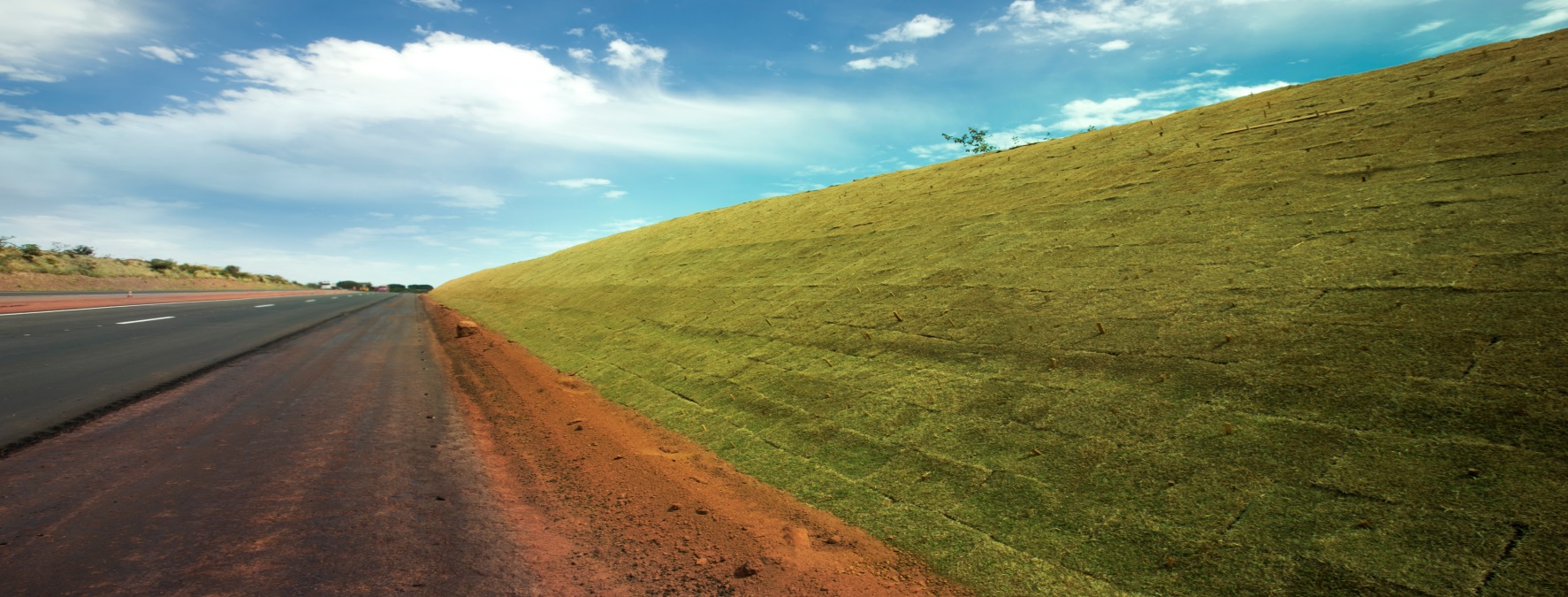 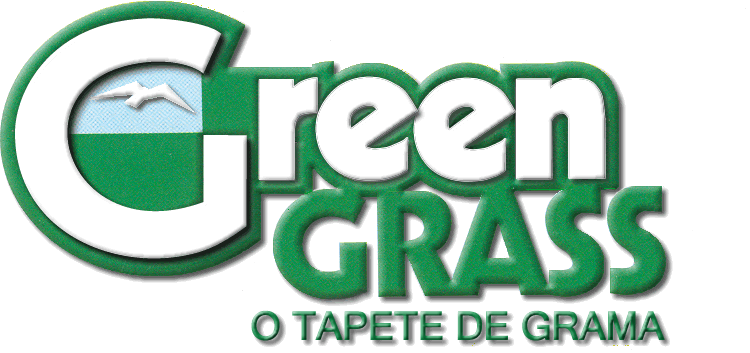 3 – Bermudas

Grama de folhas finas, estolonífera e rizomatosa, com as seguintes características:
Excelente capacidade de regeneração (crescimento ativo).
Suporta cortes baixos.
Altamente exigente em luminosidade.
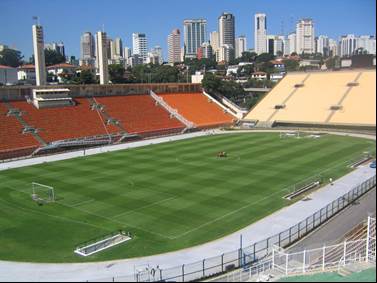 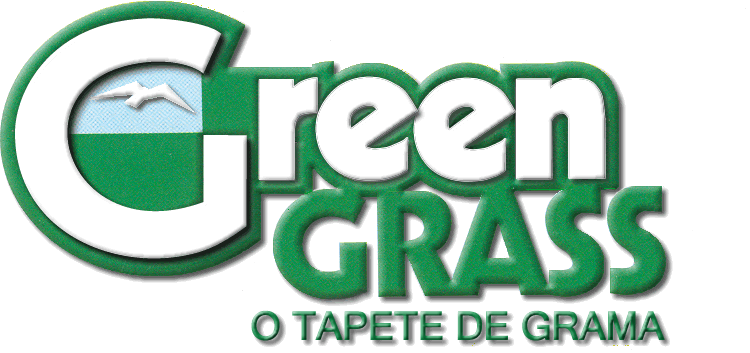 4 – Zeon 

Grama de folhas finas, estolonífera e rizomatosa, com as seguintes características:

Baixa frequência de poda.

Boa tolerância ao pisoteio.

Baixa necessidade de adubação.

Baixa necessidade de irrigação, depois de estabelecida.
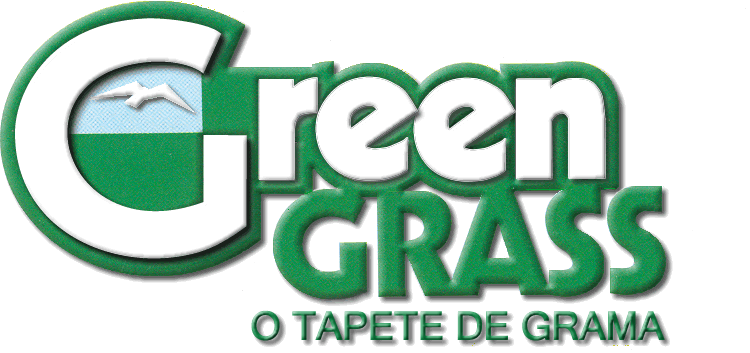 Boa tolerância ao sombreamento.

Mantém a cor verde mesmo com temperaturas baixas. 

Contribui com a sua beleza inigualável, com o paisagismo.
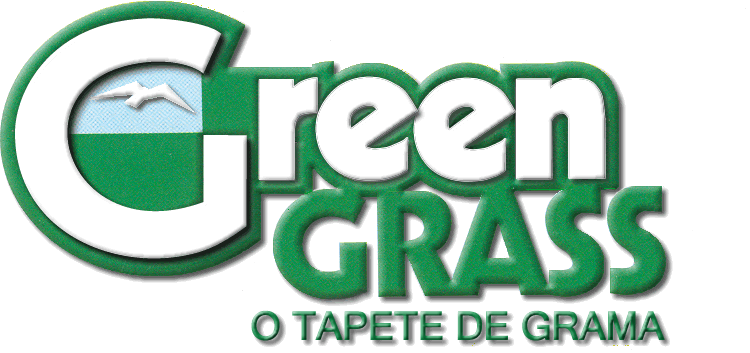 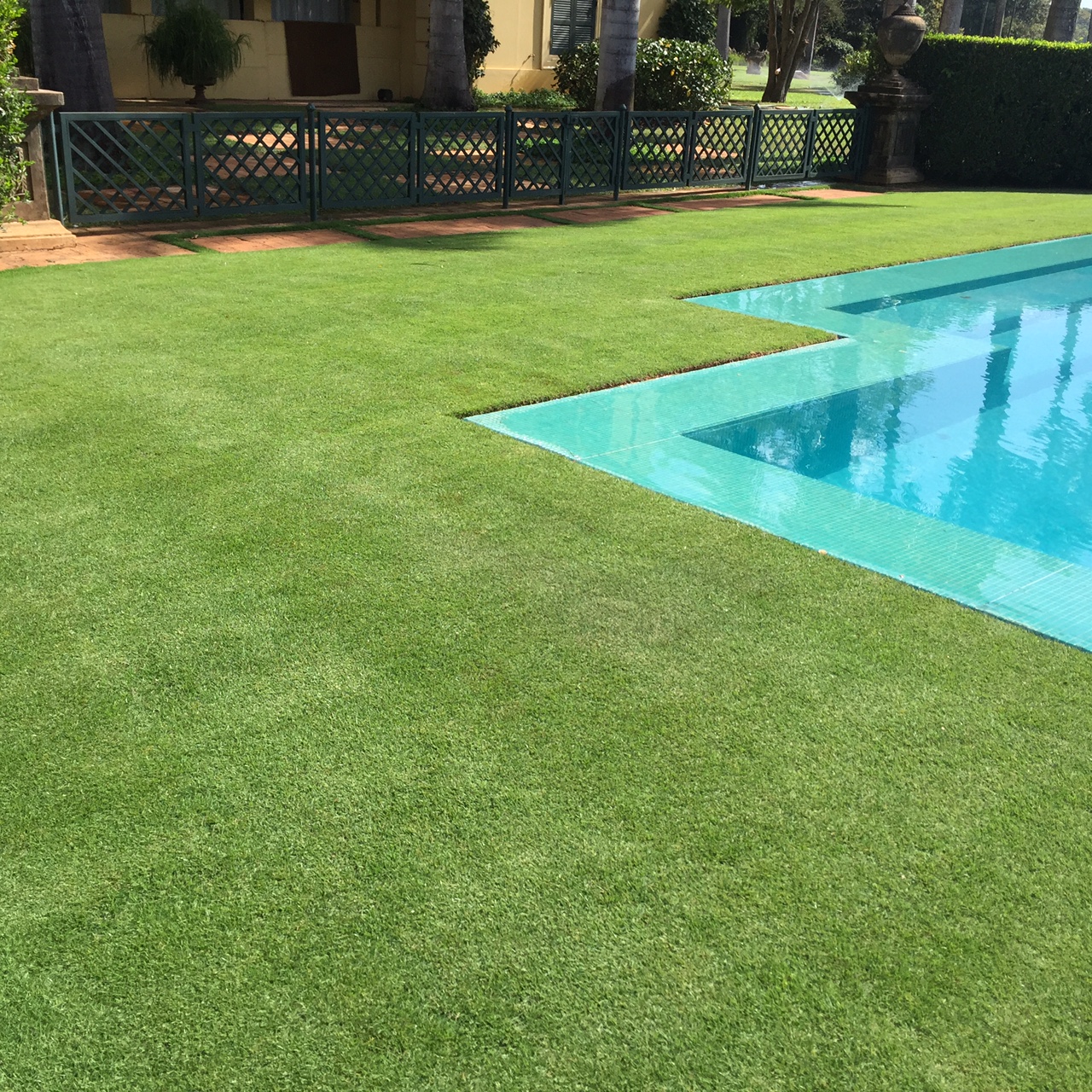 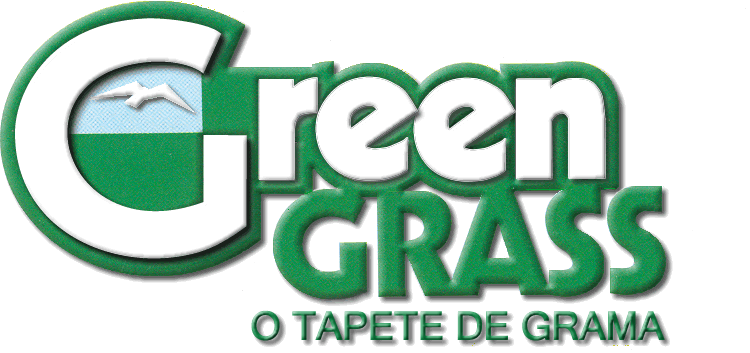 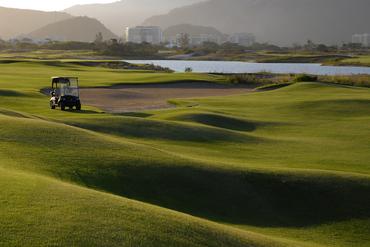 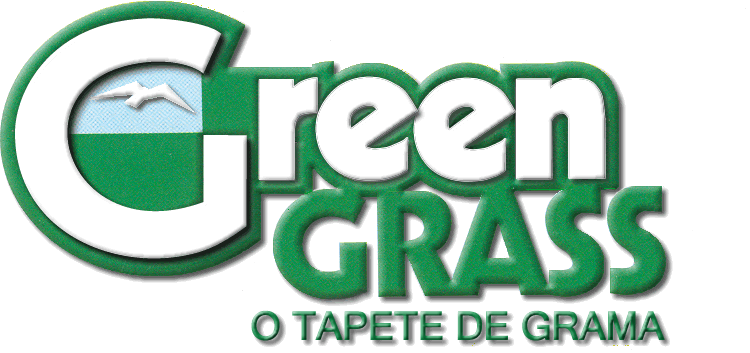 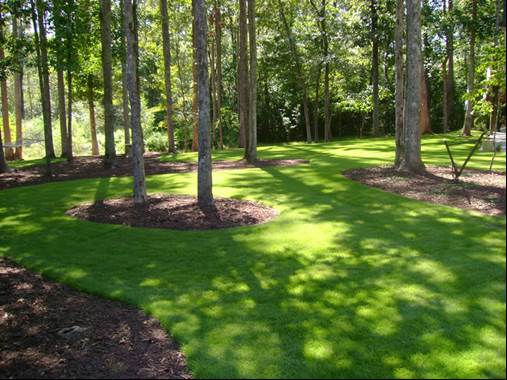 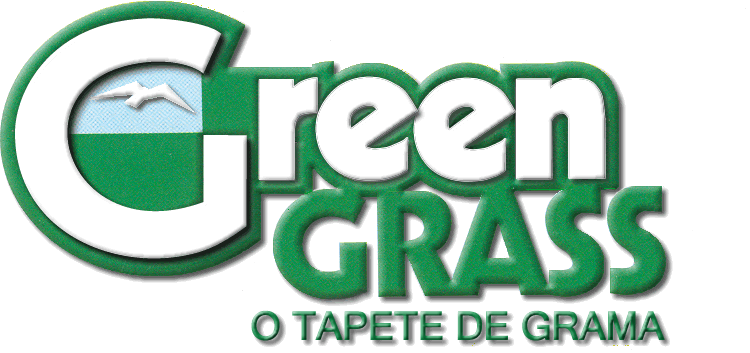 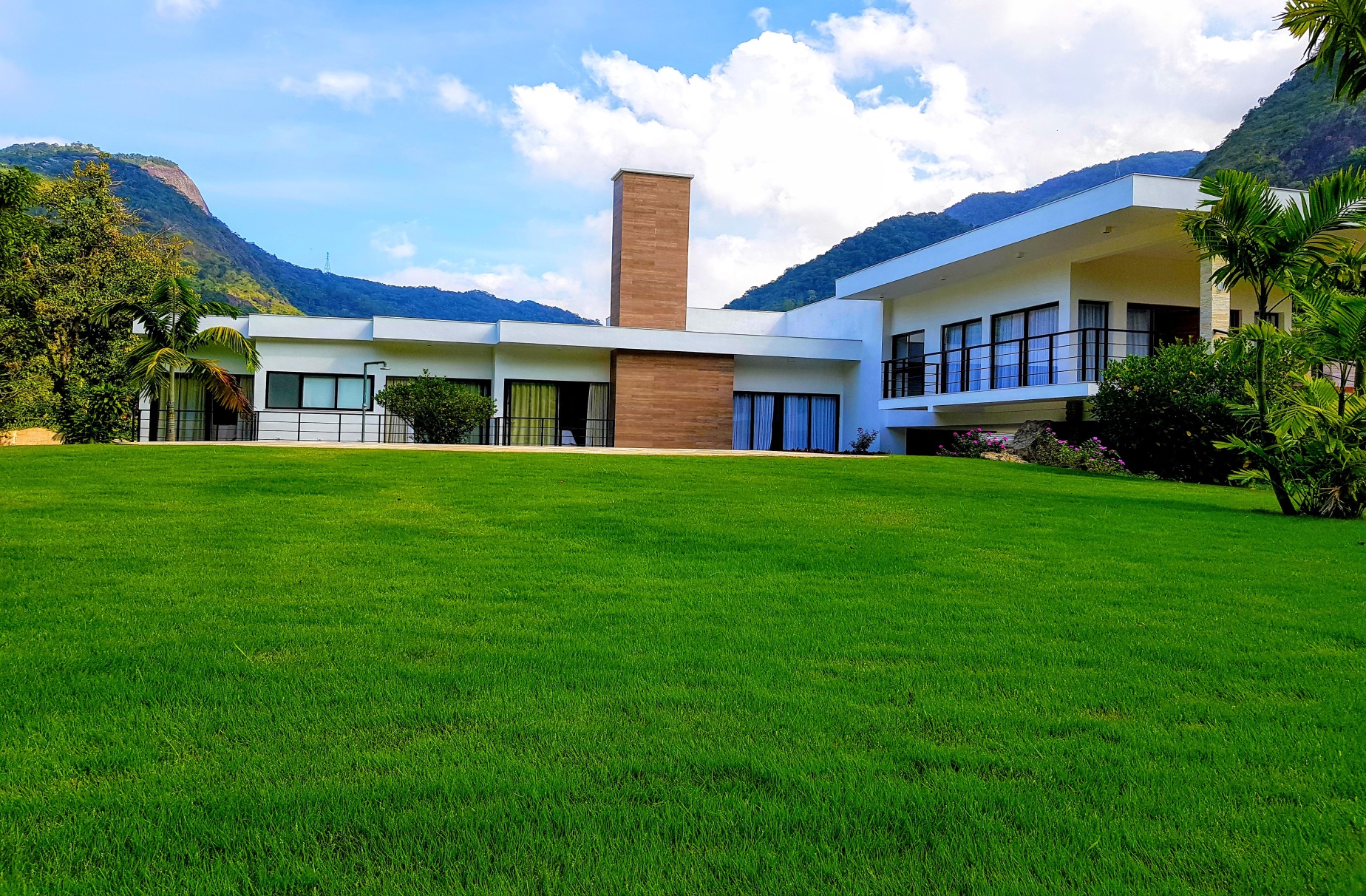 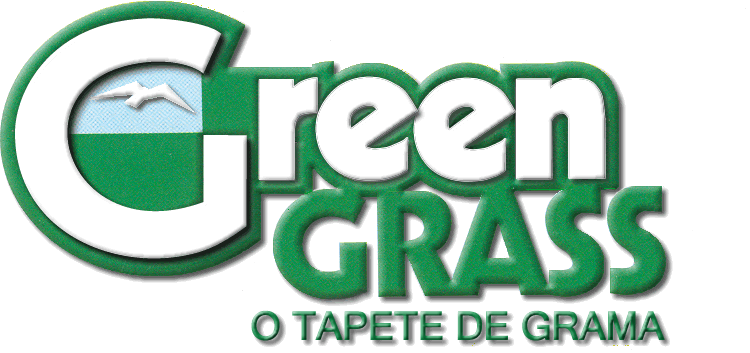 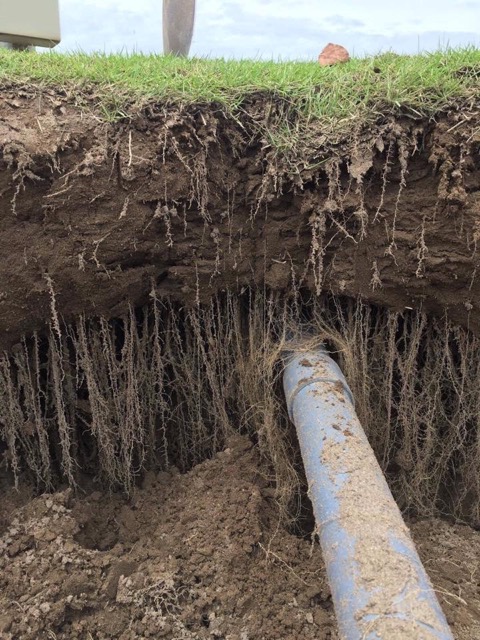 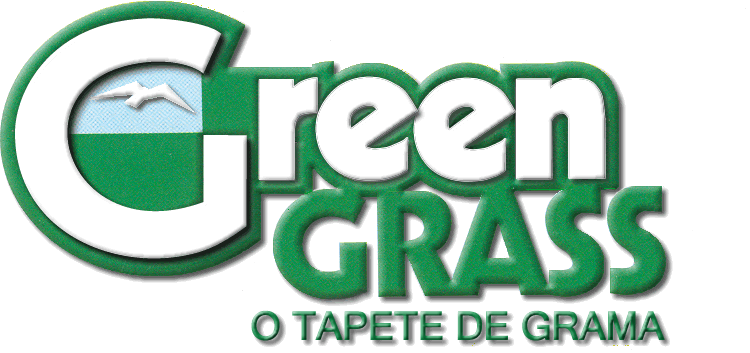 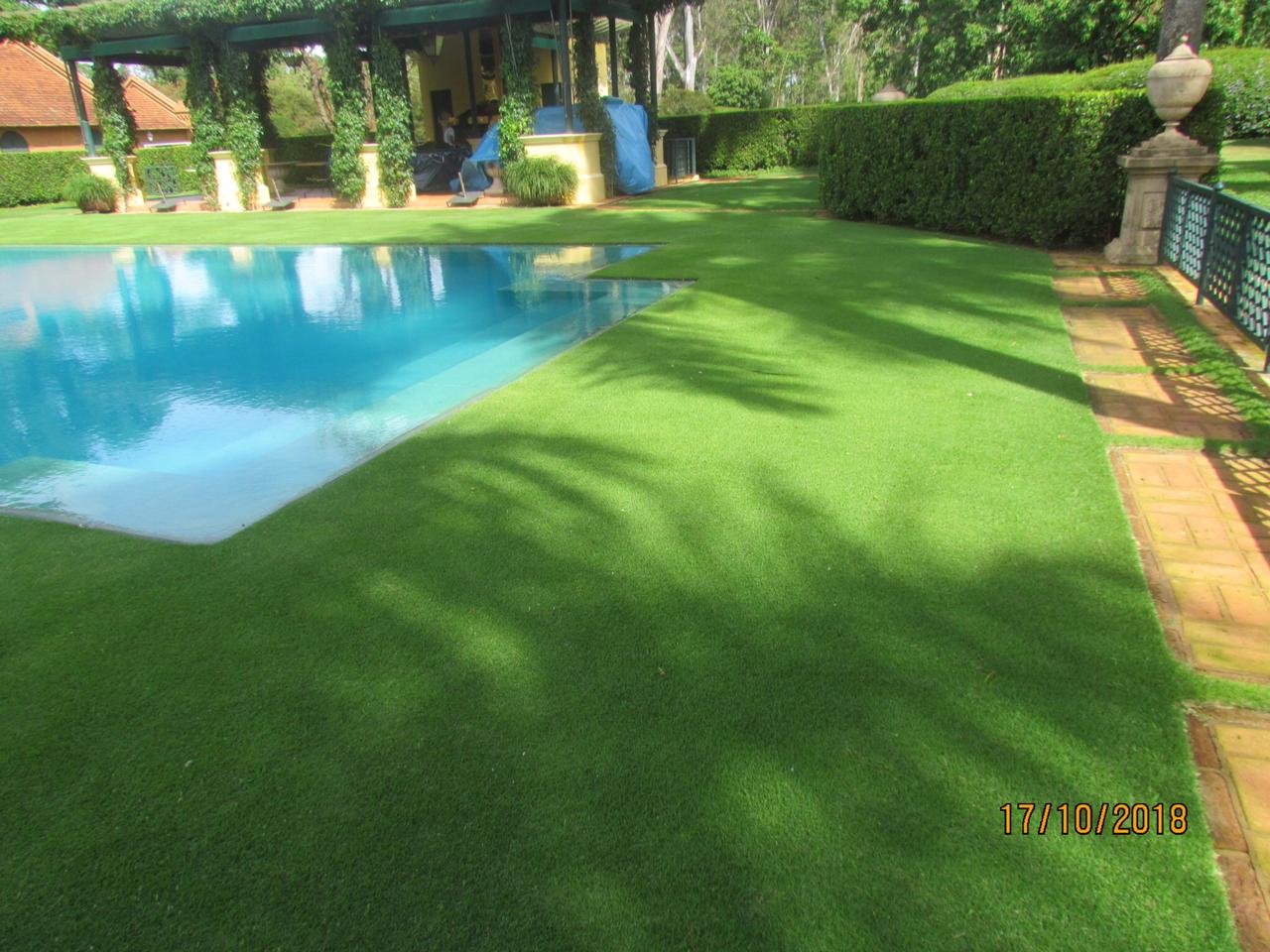 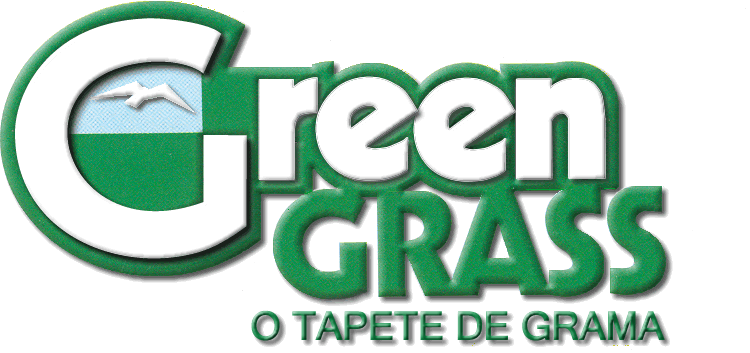 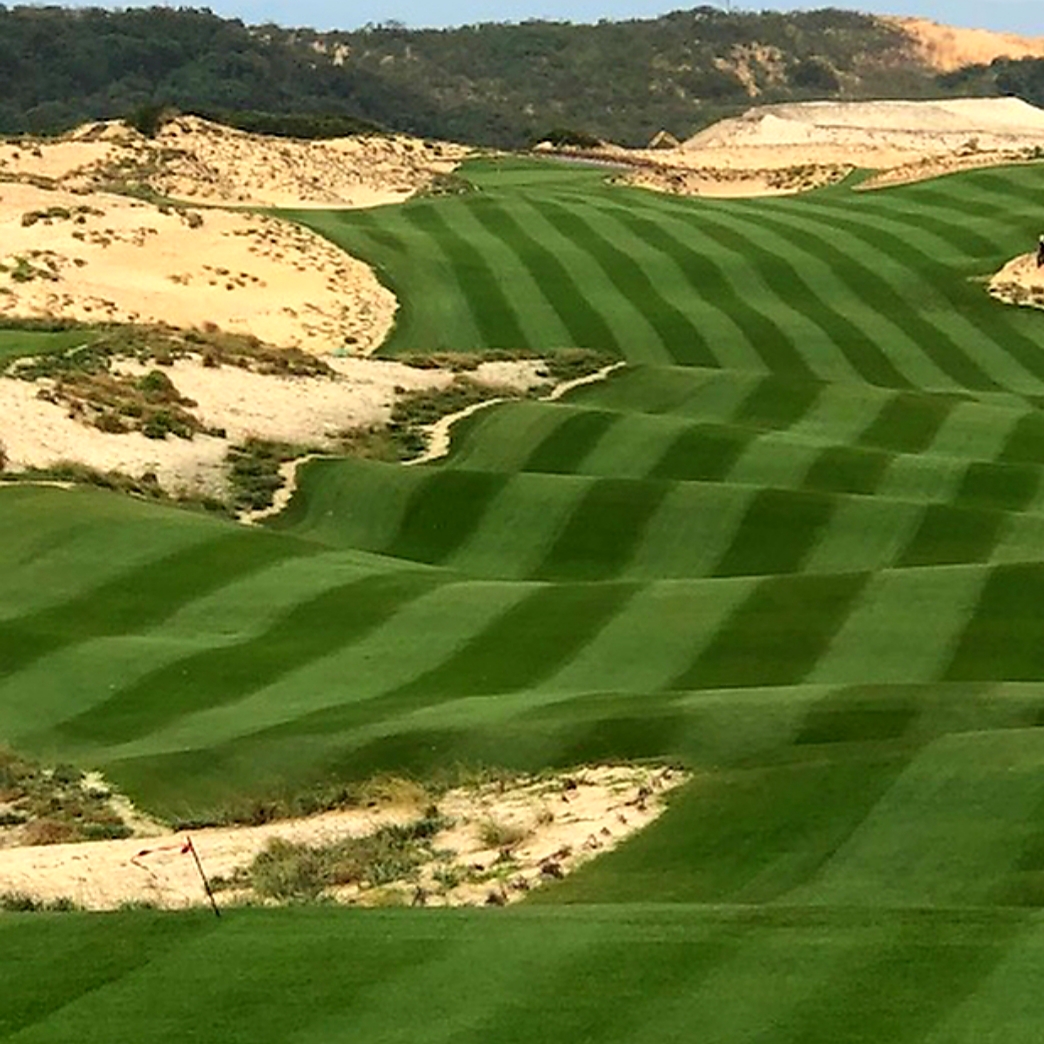 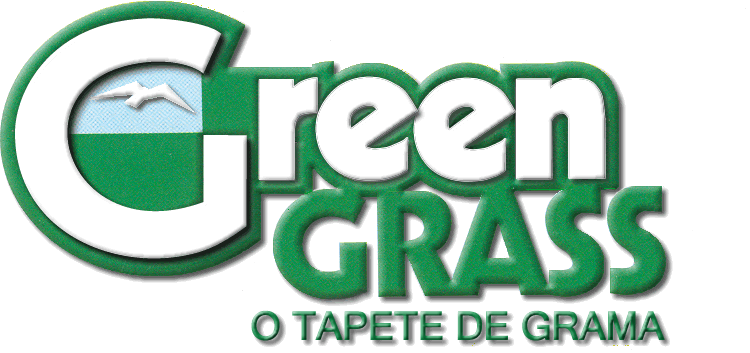 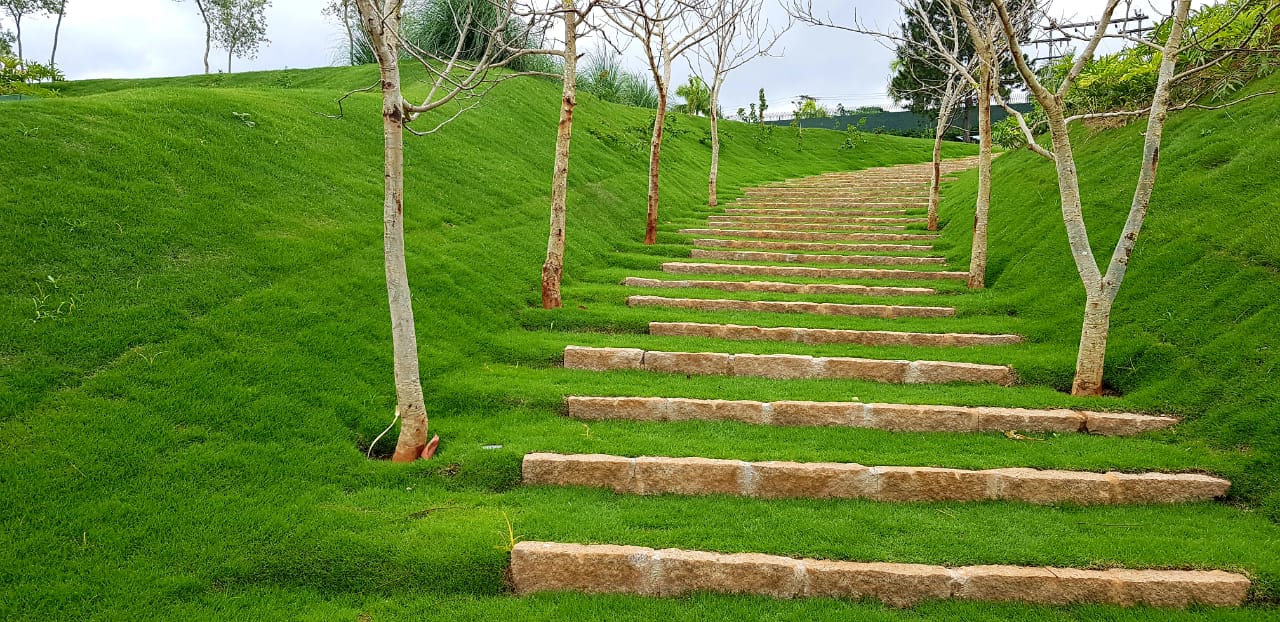 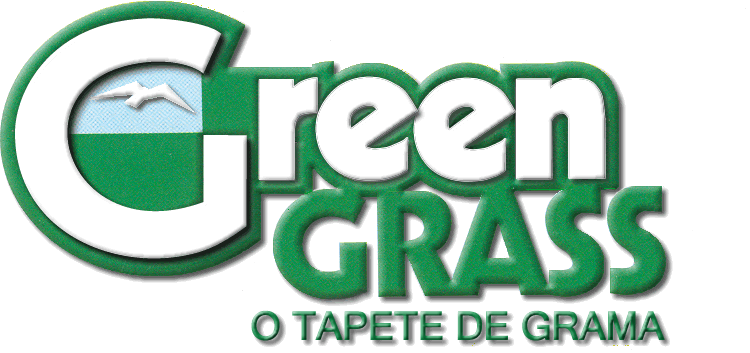 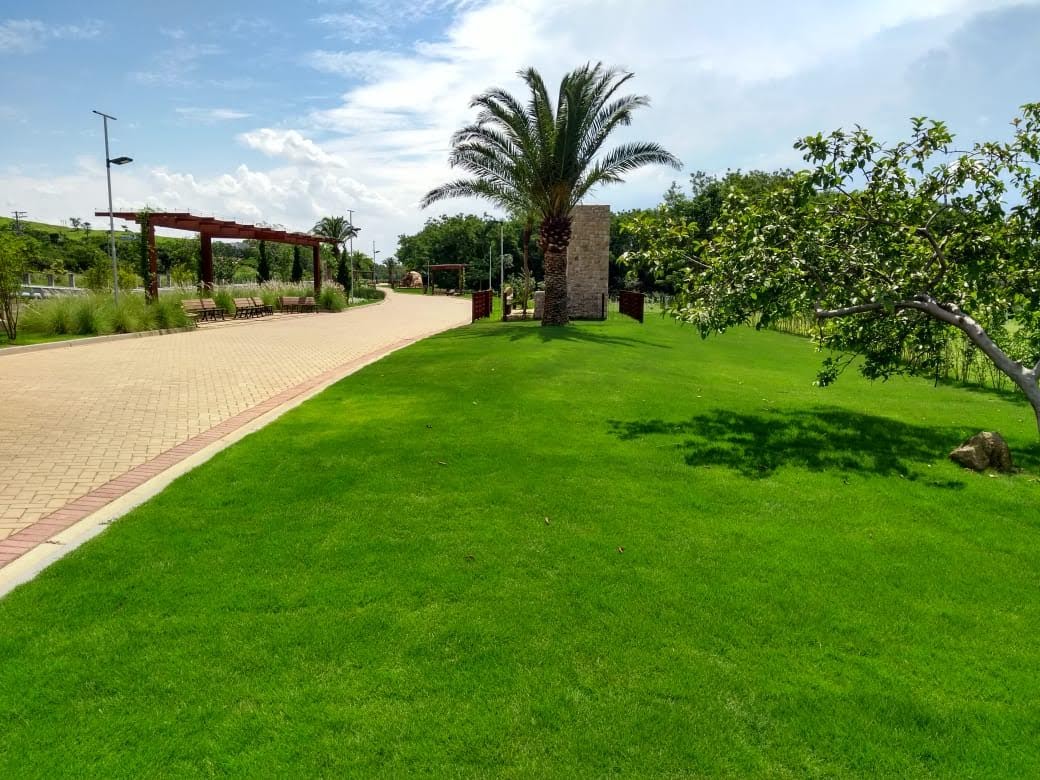 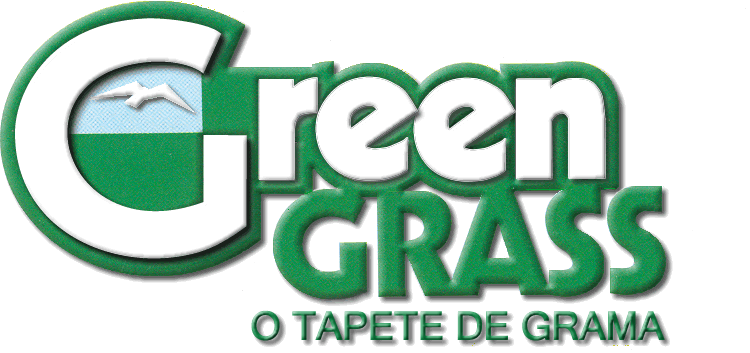 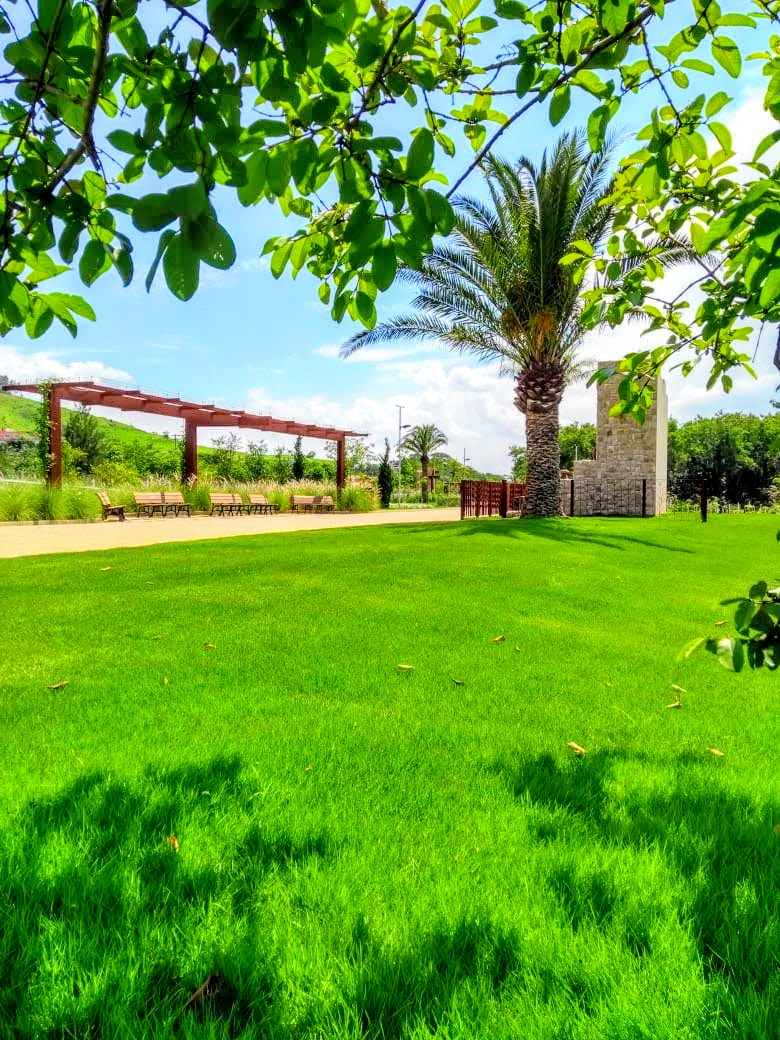 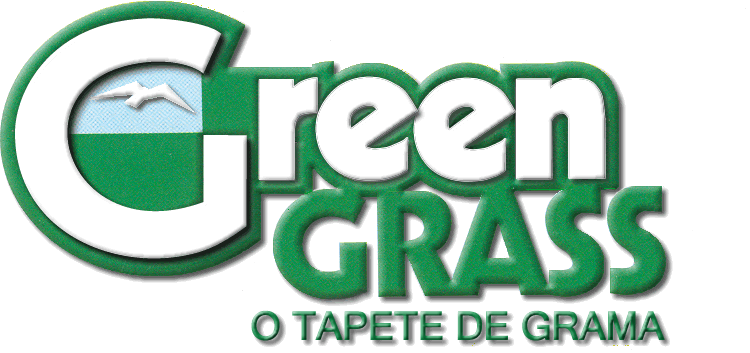 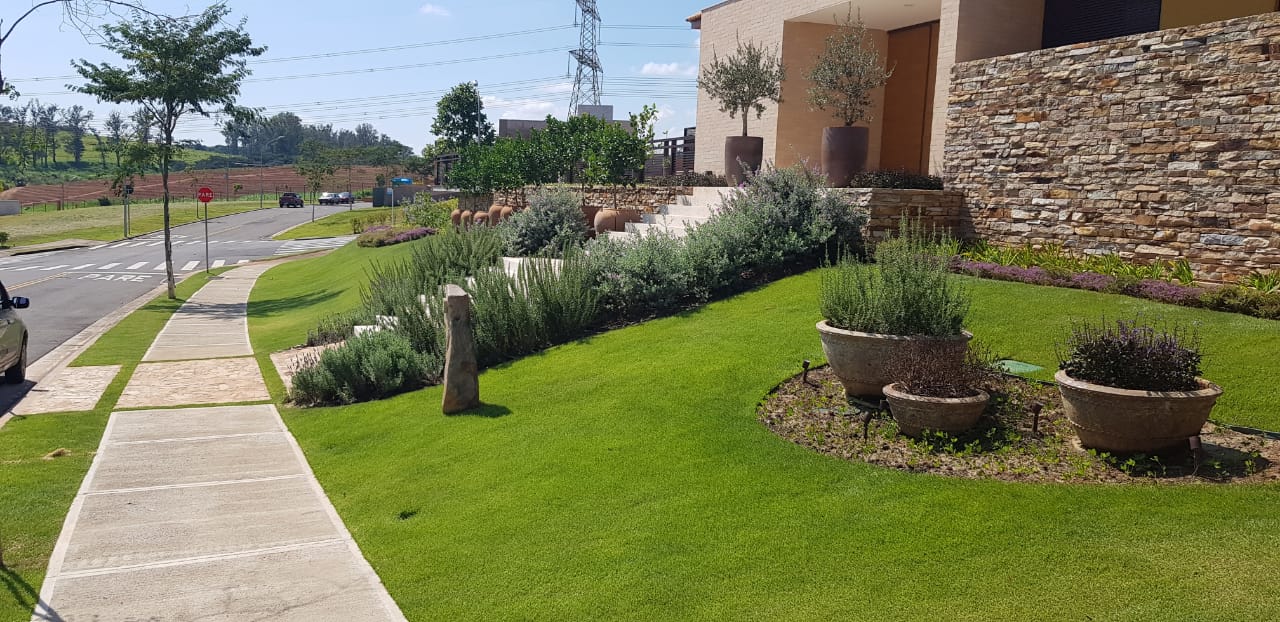 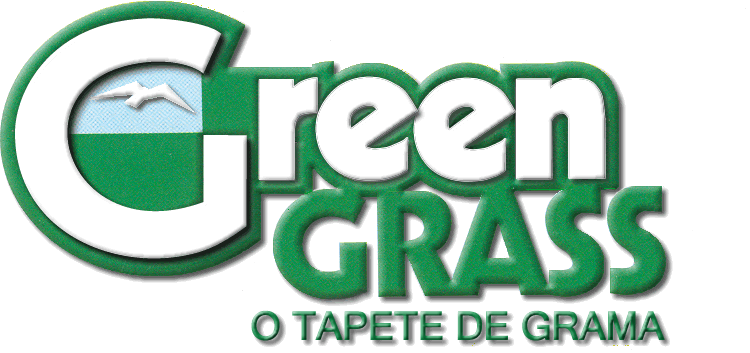 Tolerante a cortes baixos.

Tolerante a vários herbicidas.

Entre as Zoysias é a que menos produz “colchão”.

Produzida com certificação de pureza genética.
 
Vigorosa produção de raízes, estolões e rizomas.

Folhas com lâminas finas e postura vertical.
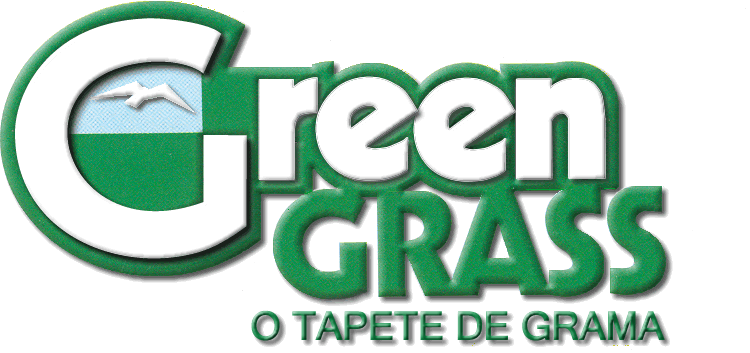 Coloração verde intensa, com excepcional apelo visual. 

Estolões com comprimento de entrenós curtos, proporcionando alta densidade de folhas. 

Alta resistência física das placas, mantendo a integridade durante o descarregamento e plantio. 

Boa adaptação há vários tipos de solo. 

Dupla aptidão, usada na área esportiva e no paisagismo.
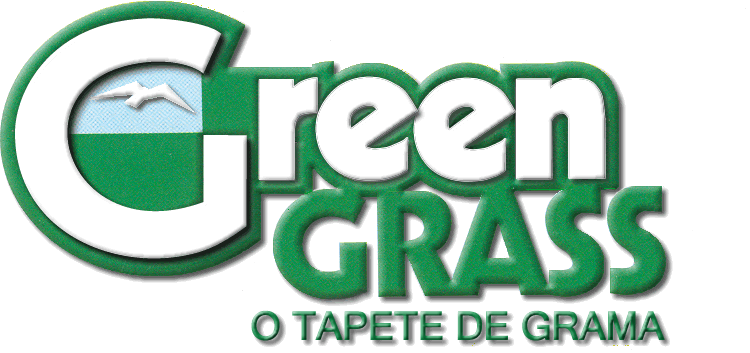 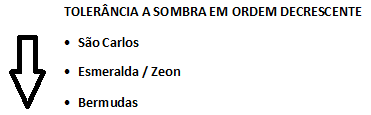 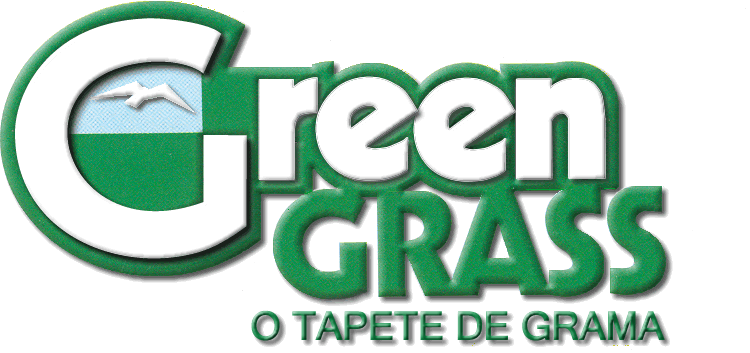 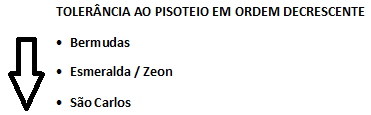 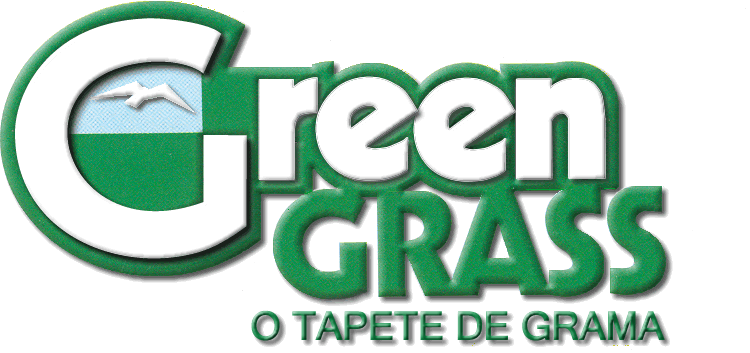 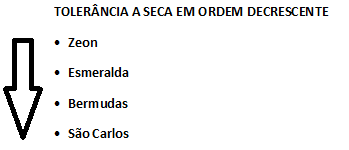 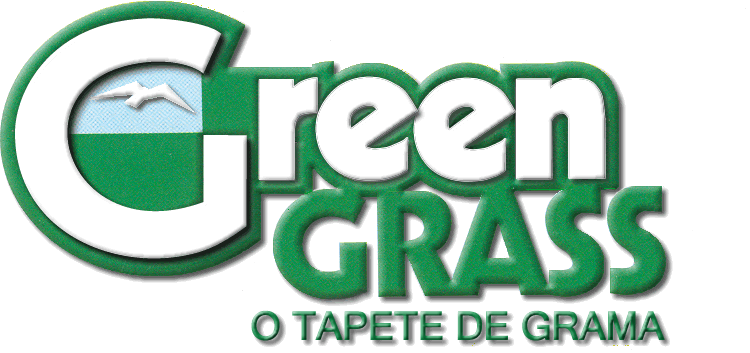 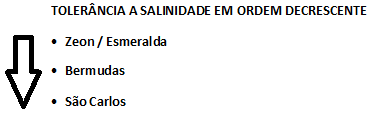 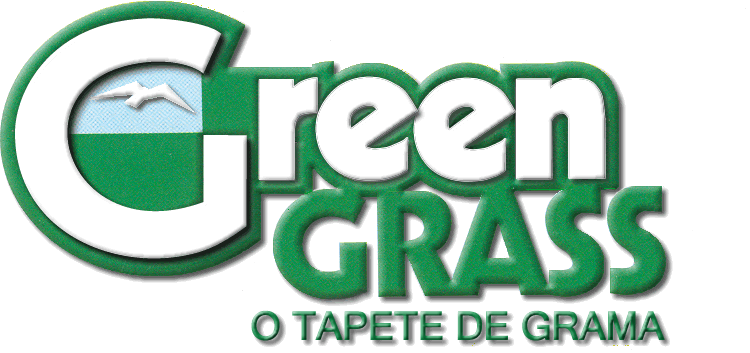 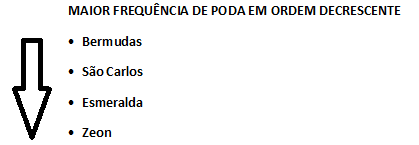 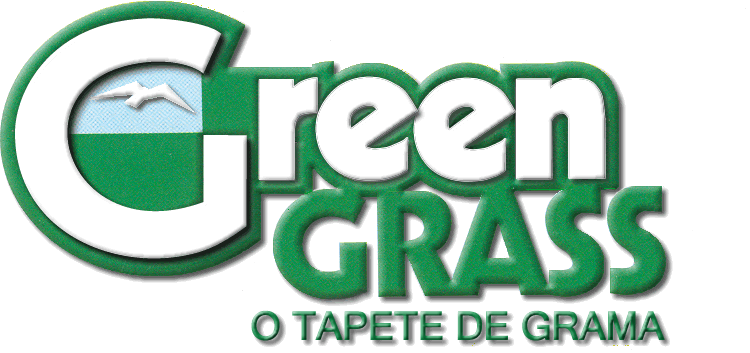 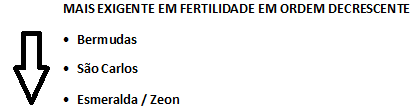 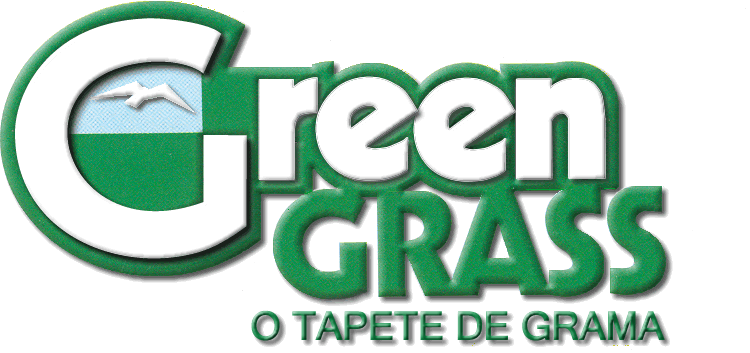 Plantio:

        	Após o preparo do solo e nivelamento superficial, onde eliminamos pontos com a possibilidade de acúmulo de água, aplicamos as placas comprimindo uma as outras, de forma a não termos espaço entre placas. 
	Esta situação além de dificultar a proliferação de ervas daninhas na junção das placas, ajuda a manter a umidade nas extremidades.
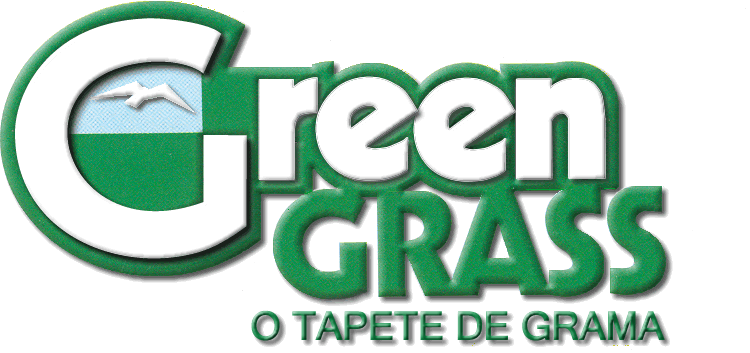 Com o objetivo de mantermos o vigor das placas e diminuirmos o máximo possível a desidratação da grama, recomendamos que a irrigação seja iniciada durante o plantio, ou seja, com o auxílio de uma mangueira, se for o caso, as placas já instaladas, devem receber irrigação para manterem o seu vigor e acelerar o processo de enraizamento. 

	Após a primeira irrigação, deve-se fazer uma compactação das placas, de forma a promover o contato íntimo do solo das placas, com o solo base.
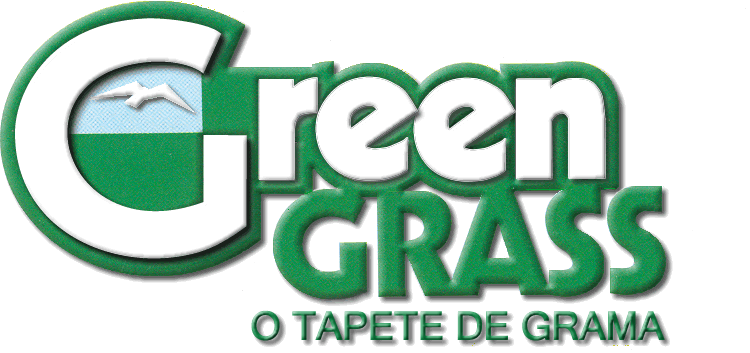 Deve-se manter a umidade superficial, durante os primeiros 30 dias, de forma a garantirmos o pegamento do gramado.
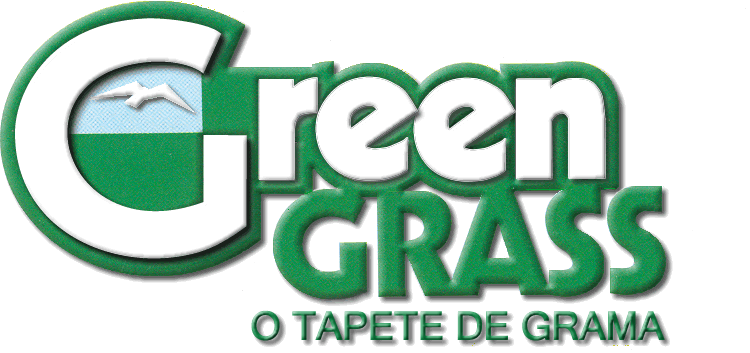 Poda:

       É uma das atividades mais importantes no processo de manutenção do gramado, pois esta atividade define a apresentação do mesmo. 
 
       Pontos importantes no processo de poda:

Escolha da máquina de poda: devemos escolher a máquina e dimensioná-la em função do tamanho e topografia do terreno. A máquina deve estar com a lâmina ou lâminas bem amoladas e ajustadas.
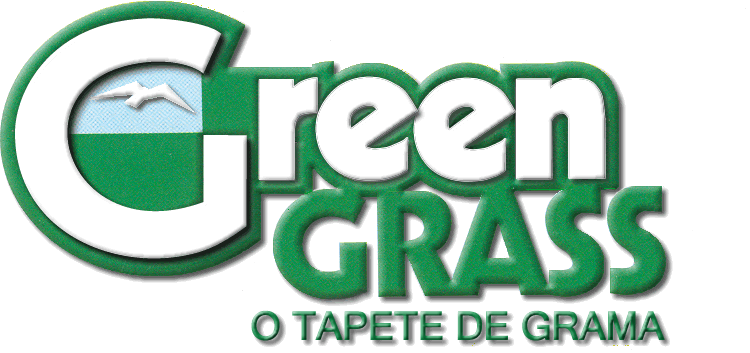 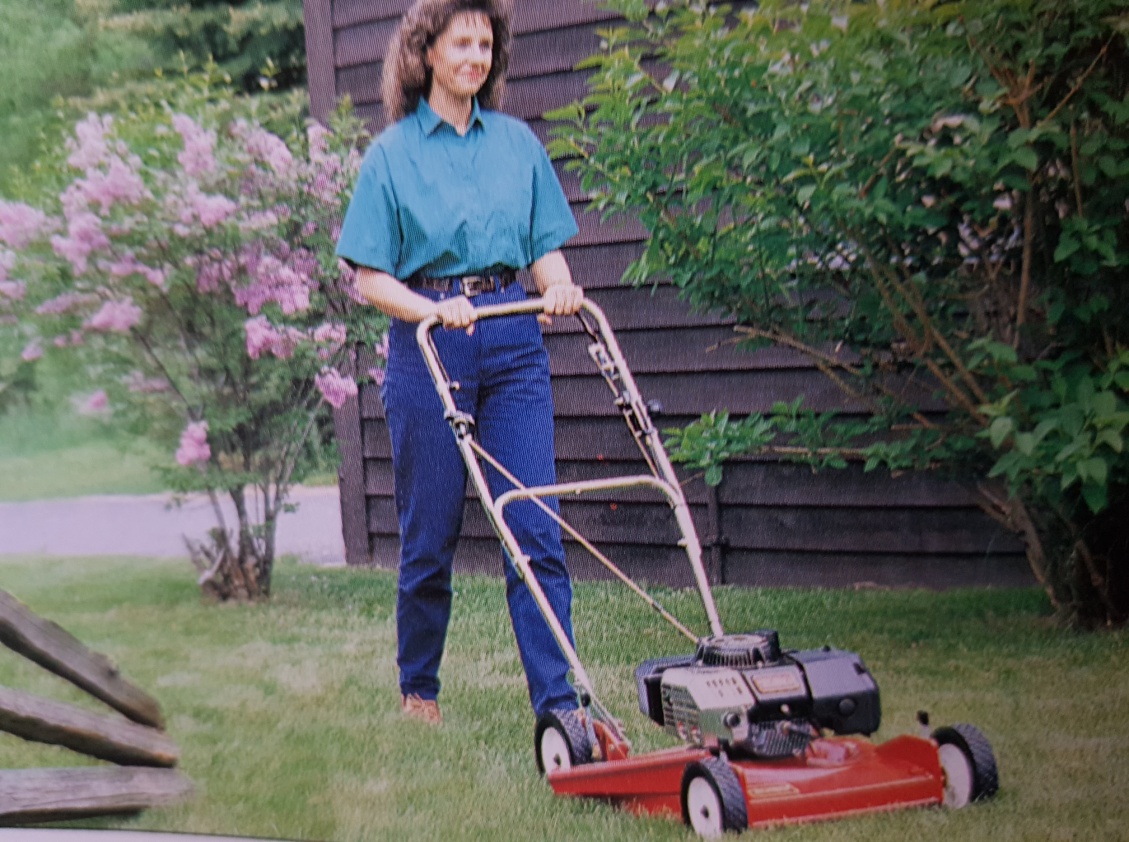 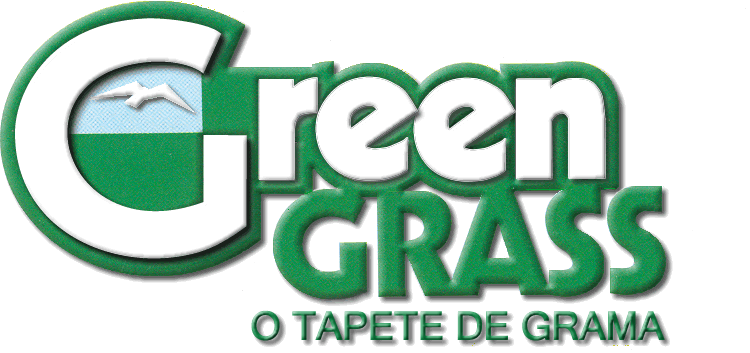 A máquina deve estar com a lâmina bem afiada de forma a promover um corte uniforme, da ponta da folha da grama, como mostra a figura abaixo:
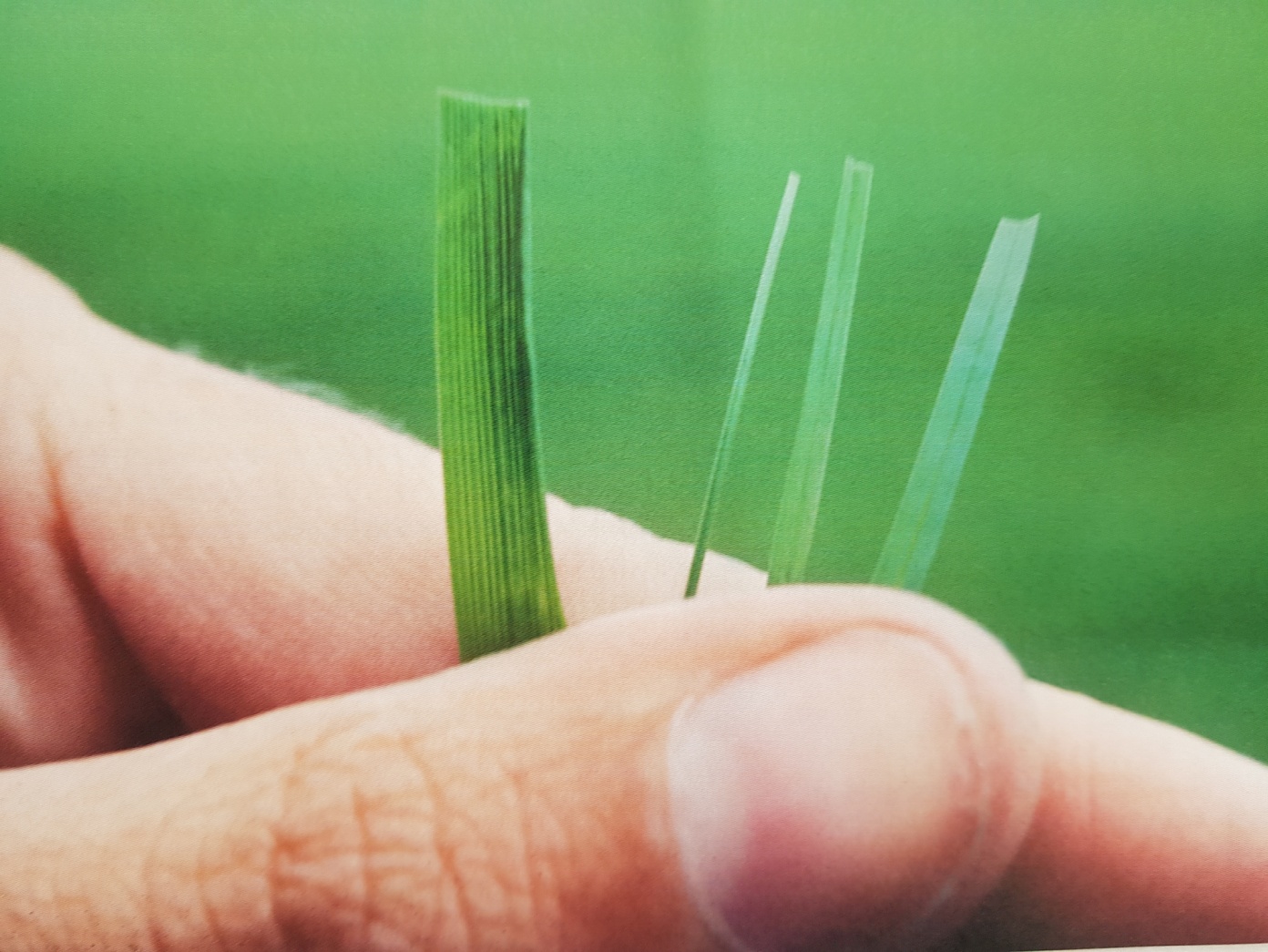 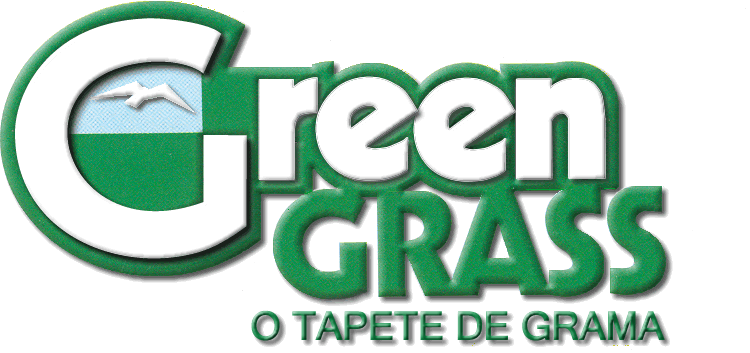 Obs.: 1: Nunca usar roçadeiras costais ou laterais, deve-se cortar com máquinas com regulagem de altura de corte.
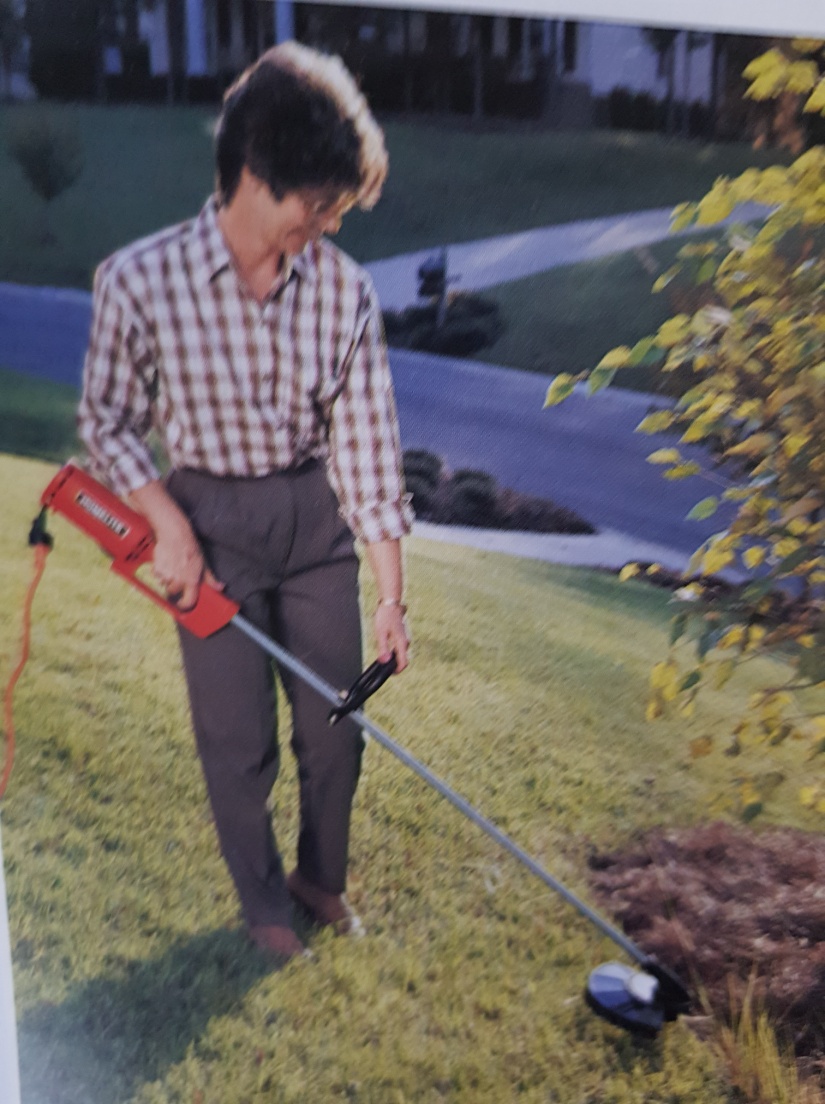 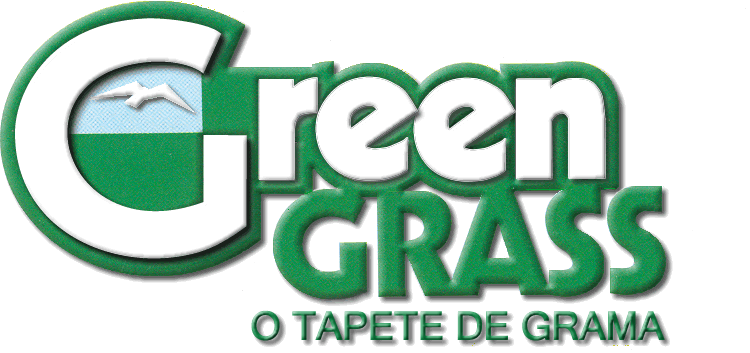 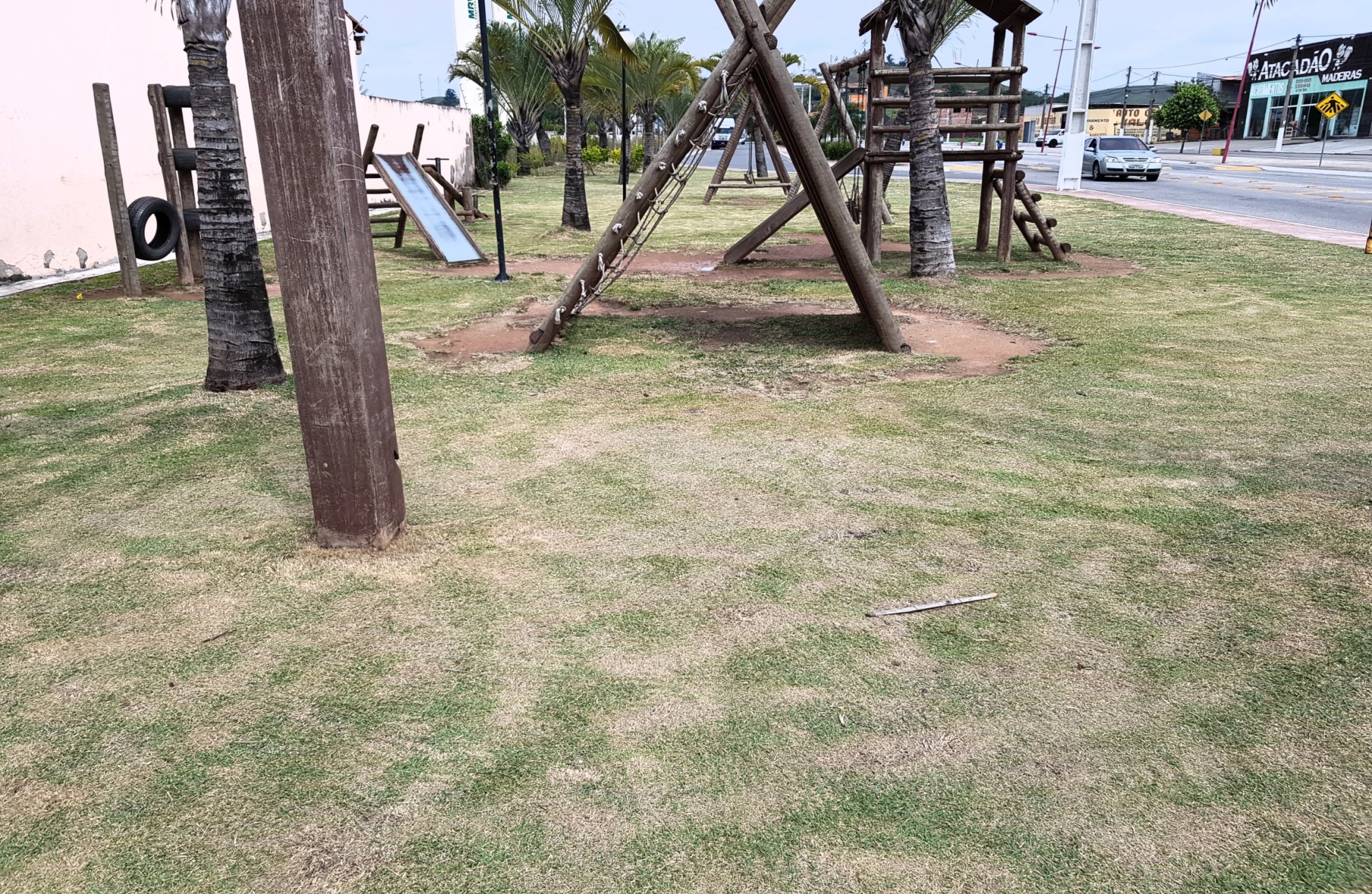 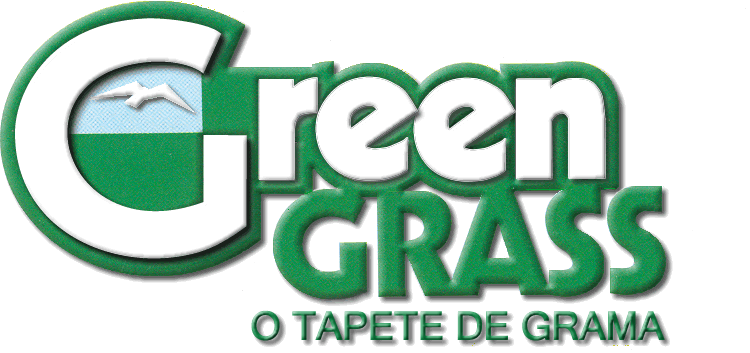 Frequência de poda: 

	Sempre levar em consideração o ritmo de crescimento da grama, pois a frequência sempre será de acordo com este ritmo. Intervalos menores no período de primavera/verão e maiores no outono/inverno. 
 
           Obs. 1: Salvo nos casos de adubações, que podem acelerar o     crescimento da grama e necessitar de cortes com intervalos menores.
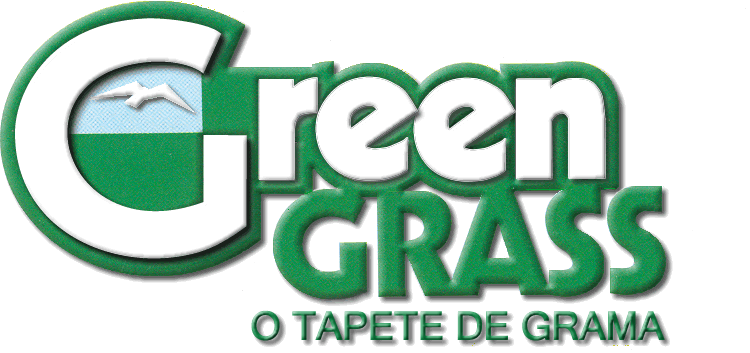 Obs. 2: Nunca cortar mais do que 30% da área foliar, pois se isso ocorrer estaremos causando um estresse no gramado e este precisará consumir suas reservas para se recompor.

Obs. 3: Corte da grama baixo, menor aprofundamento do sistema radicular, corte da grama com maiores  alturas, sistema radicular profundo.
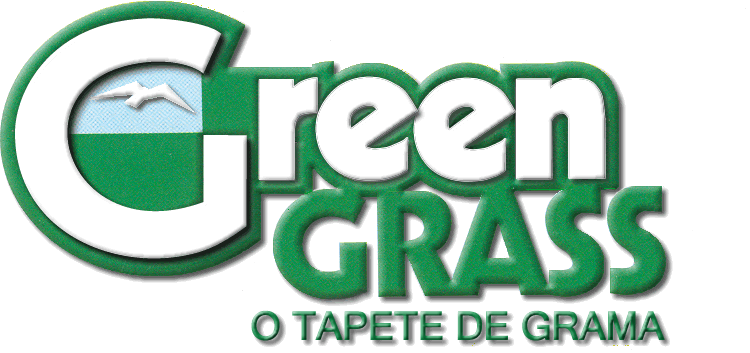 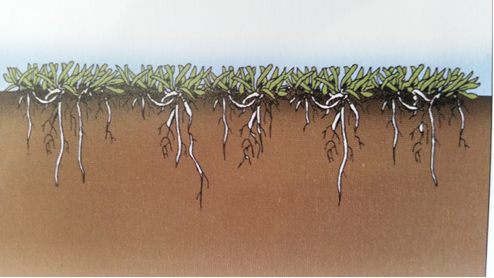 Poda baixa
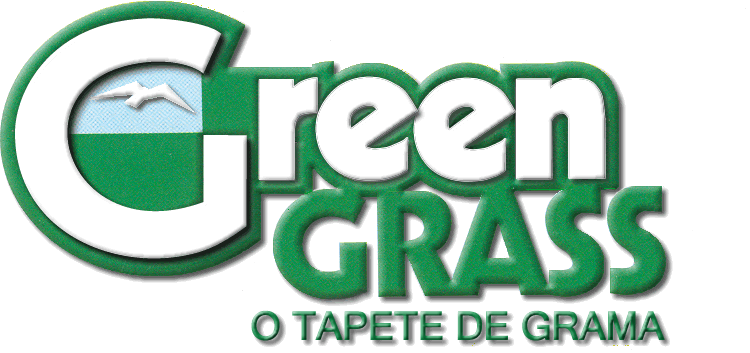 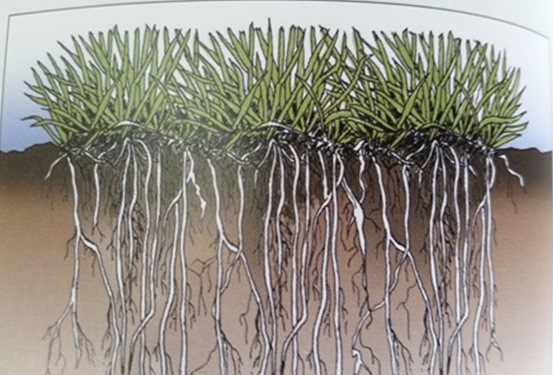 Poda alta
Áreas sujeitas ao sombreamento, a grama deve ser podada alta, de forma a aumentarmos a área foliar e potencializar a fotossíntese.
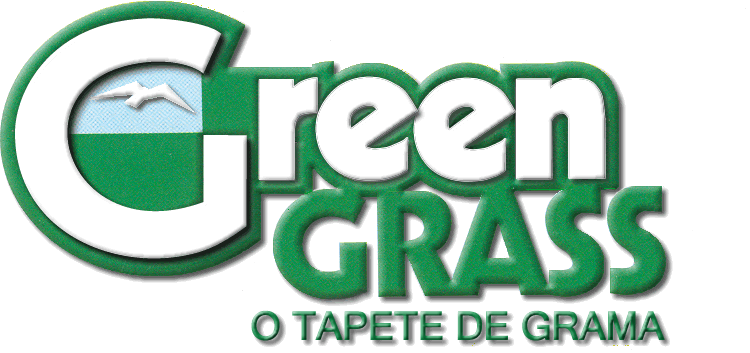 Irrigação:
 
       Prática de grande importância, pois o seu bom manejo é fundamental para o sucesso do gramado.
       Atualmente com o aumento dos jardins providos de sistema de irrigação automatizado, vemos que muitas vezes estes sistemas são utilizados promovendo irrigações com uma pequena lâmina d’água diariamente, fazendo com que a grama mantenha um sistema radicular superficial, o que não é desejável.
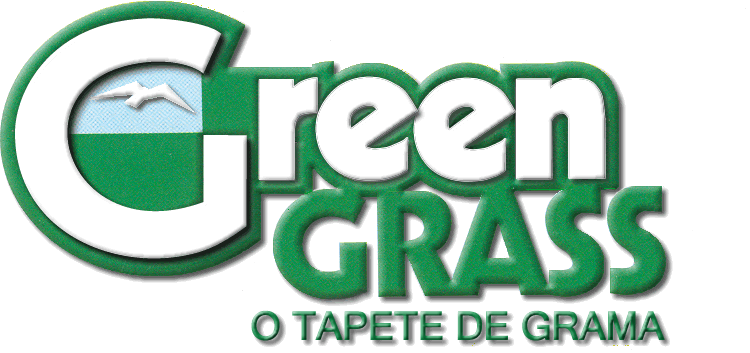 O conceito adequado para administrar o fornecimento de água, deve levar em consideração o fornecimento de uma lâmina d´água maior, com um intervalo maior entre as irrigações. 

       Este tratamento força a grama a ir buscar água em um perfil de solo mais profundo, aumentando o sistema radicular e explorando um perfil de solo maior e tornando o gramado mais tolerante às condições adversas.
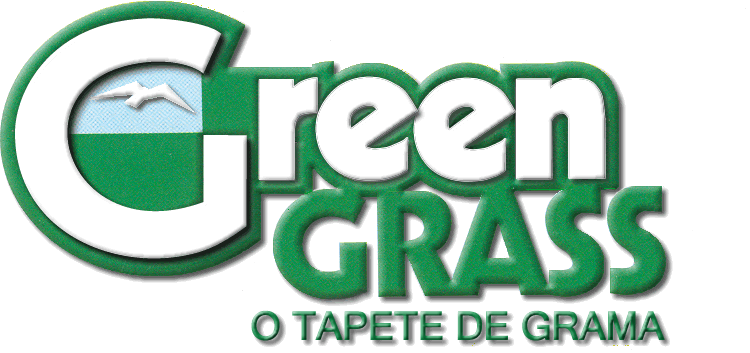 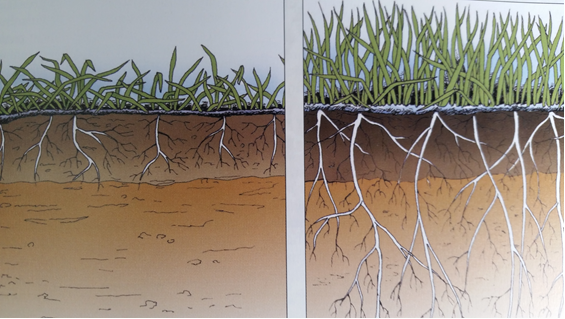 Lâmina menor e frequente
Lâmina maior com intervalos maiores
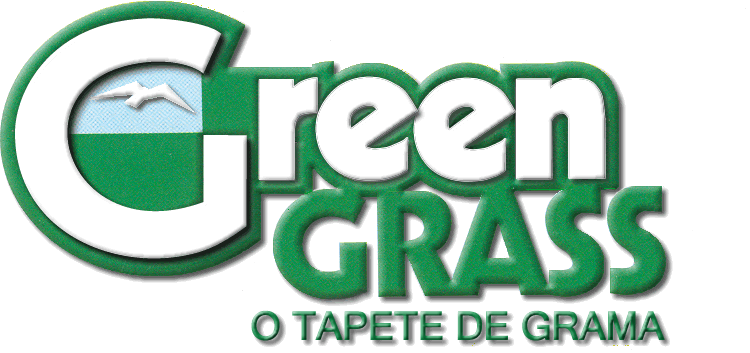 Adubação:

       Prática cultural de grande importância, que deve ser bem planejada e bem executada, pois o desequilíbrio nutricional, além de comprometer o desenvolvimento da grama, pode predispor a grama ao ataque de fungos. 
       As adubações normalmente devem ser feitas no período de maior crescimento da grama, primavera/verão, pois no período de outono/inverno, o ritmo de crescimento diminui e as necessidades de fertilizantes, também.
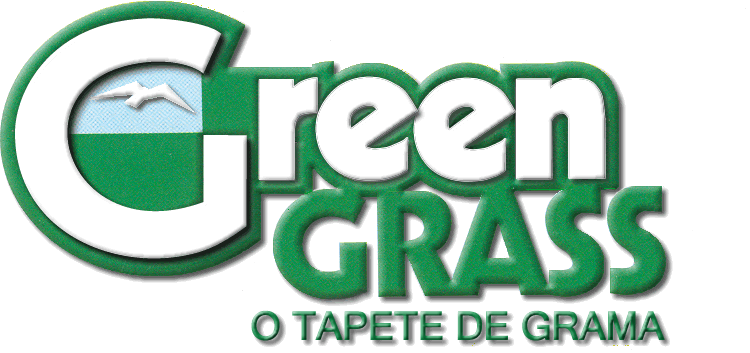 No caso das gramas Zoysias, que são susceptíveis ao fungo Rhizoctonia, aconselhamos não fazer adubações nitrogenadas no período de outono/inverno. 

       No caso da Zeon, sugerimos adubações com nitrogênio, apenas de setembro a fevereiro. 

       Adubações em áreas maiores, usar sempre uma adubadeira, de forma a se conseguir uma distribuição homogênea.
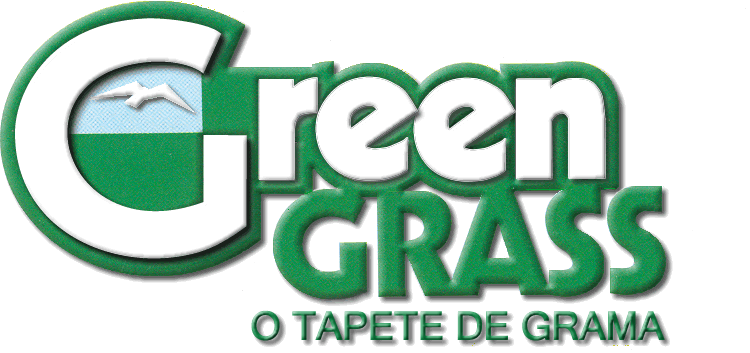 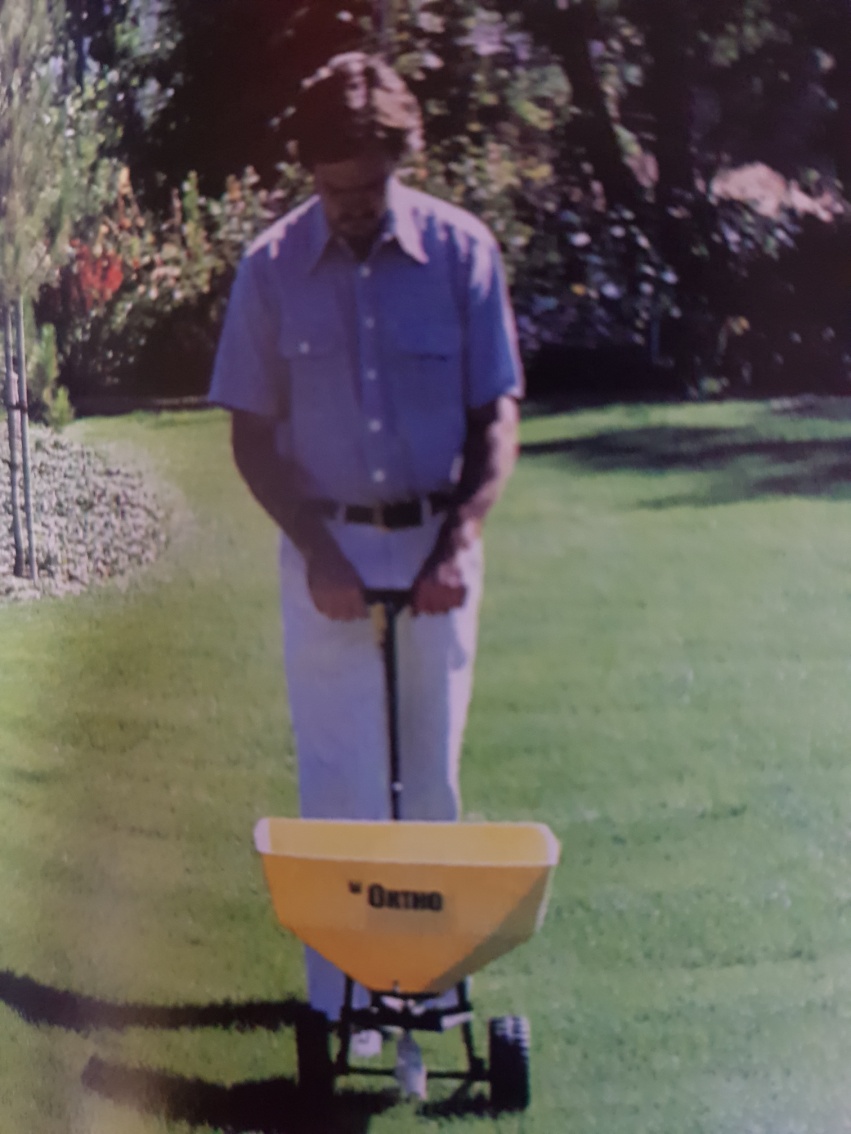 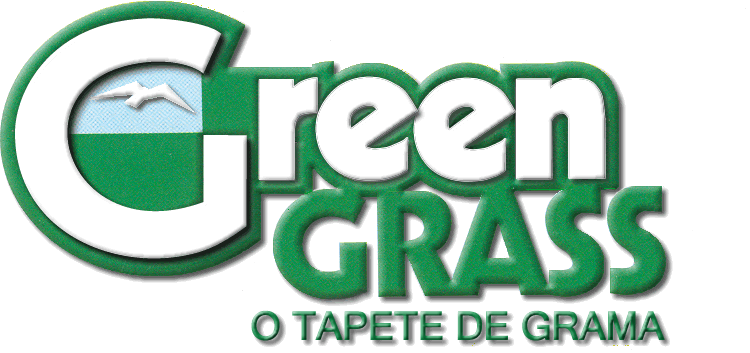 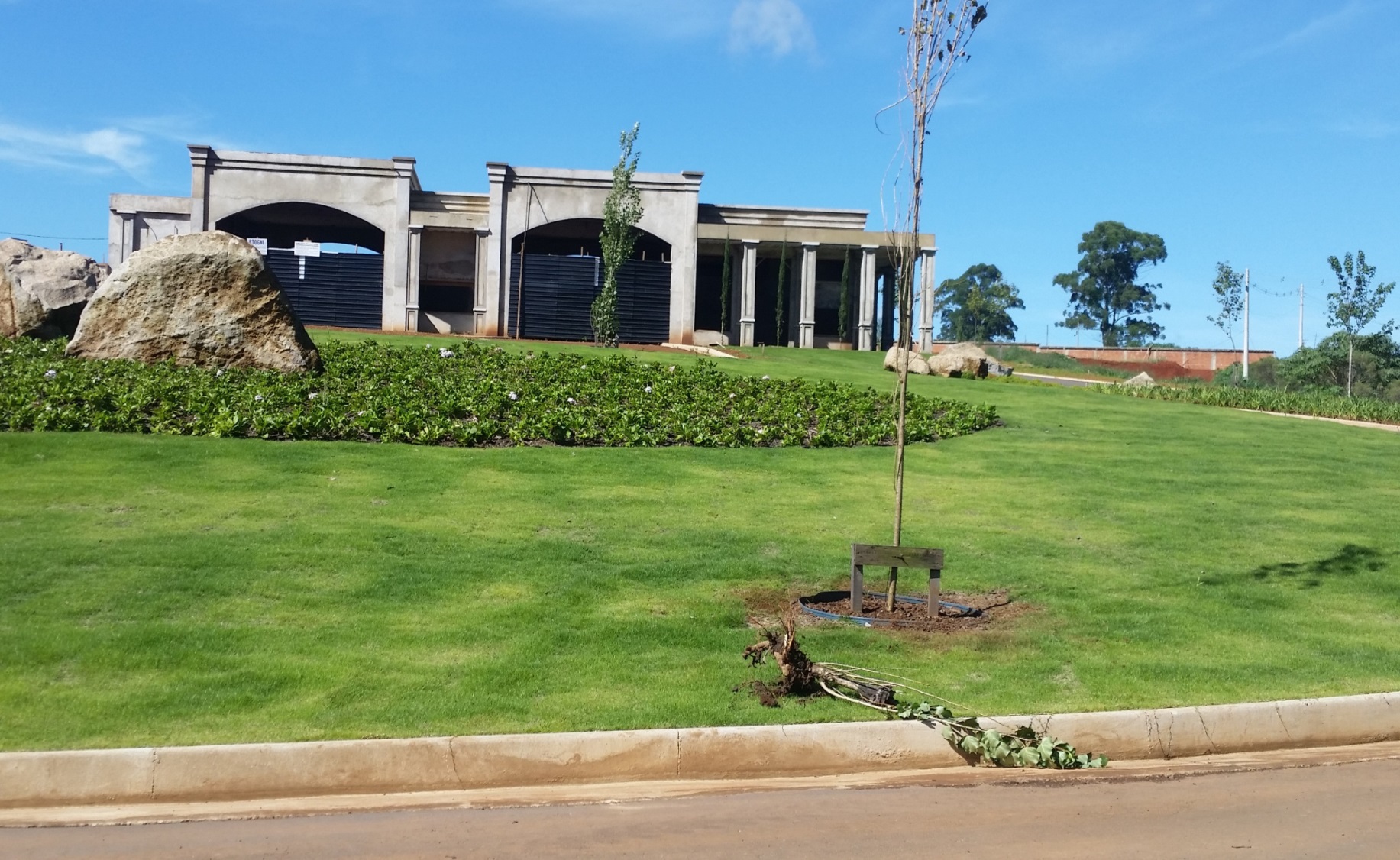 Adubação feita manualmente, sem o uso da adubadeira.
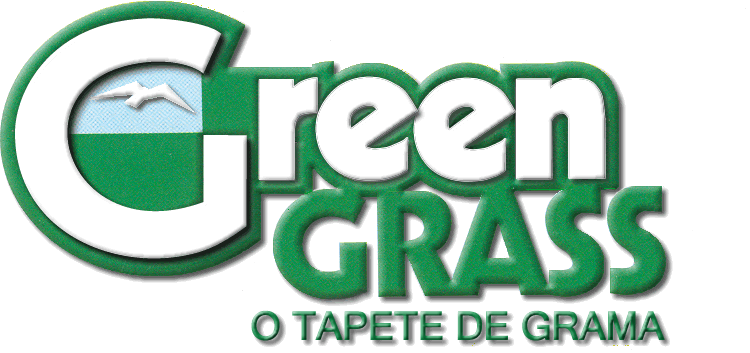 Manejos para diminuir a possibilidade do ataque de fungos:

Adubações com formulações com altas concentrações de Nitrogênio, devem ser feitas apenas no período que vai do início da Primavera até meados do Verão.

Usar fertilizantes que tenham o Fósforo e o Potássio em sua formulação.

Em locais onde já se tem o histórico da doença, fazer duas aplicações preventivas, com fungicida, uma no início do Outono e outra no meio do Outono.
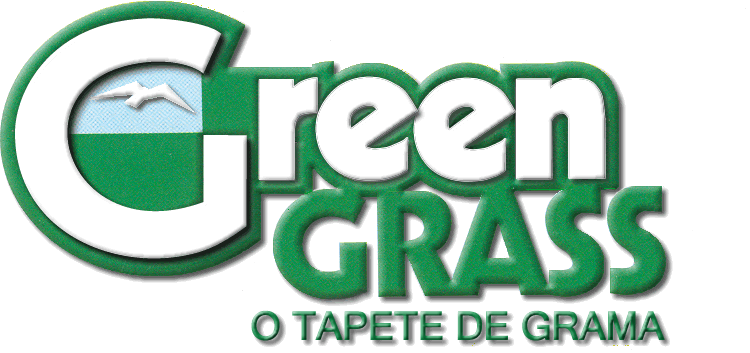 Diminuir Irrigação nos meses de Outono / Inverno.
 
Quando possível, arejar o gramado, promovendo podas de árvores que estão provocando sombras. 

Não irrigar no final da tarde, de forma a não prolongar o tempo de folha molhada.
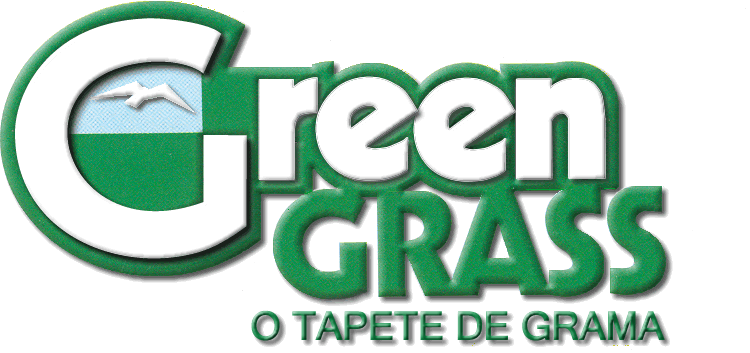 Muito obrigado!